Самый Большой Урок в Мире
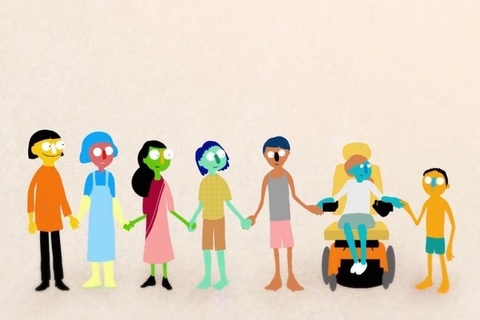 ЦЕЛИ УРОКА «ШКОЛА ДЛЯ ВСЕХ»:
Ознакомить учащихся с концепцией «Общемировых целей в области устойчивого развития» и обсудить роль образования в достижении этих целей.
Формировать понимание ситуации с доступностью образования во всем мире и в России в частности.
Помочь учащимися осознать, что стопроцентный доступ к образованию – задача не только законодателей, но и всего общества.
Воспитывать у учащихся чувство уважения к своим школьным товарищам независимо от их психических, физических и интеллектуальных способностей.
Все мы живем на планете земля
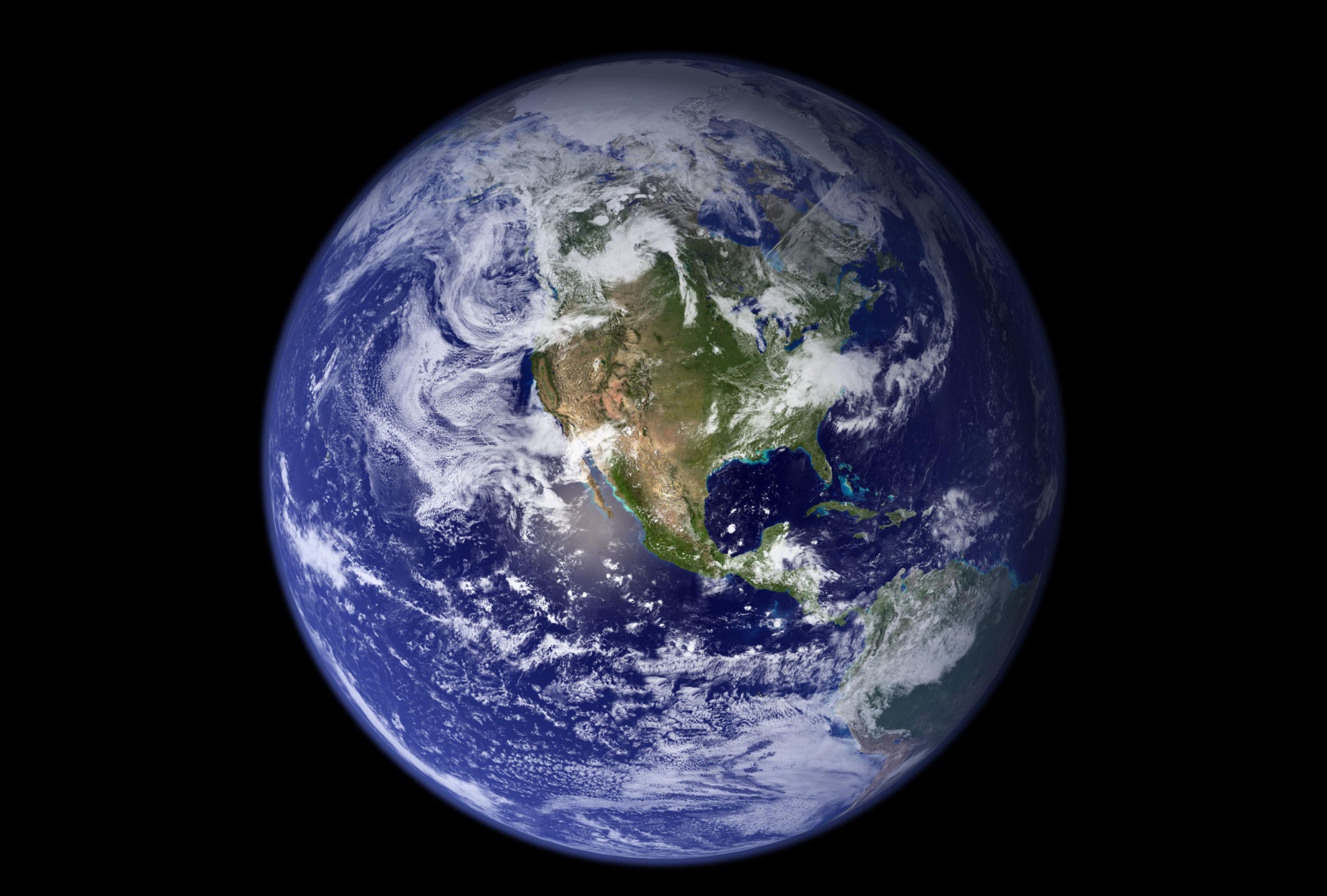 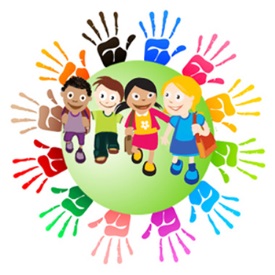 Нас много, и все мы - разные
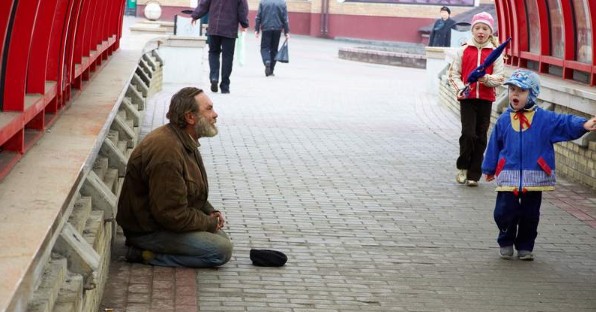 Есть люди, которые
 не имеют возможности
жить полноценной 
жизнью…
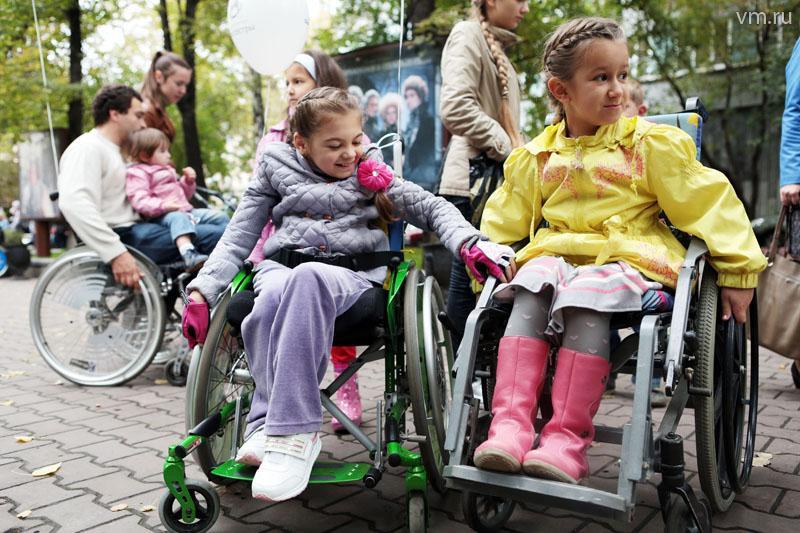 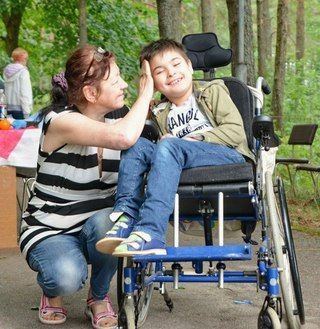 Наиболее  нейтральный  термин  –  это  слово  «инвалид» 
Но  мы  смотрим  на  человека,  а  не  на  его  инвалидность, 
и  поэтому  лучше  всего  сказать: 
«человек  с  инвалидностью».
Мы можем им помогать
 и с ними дружить
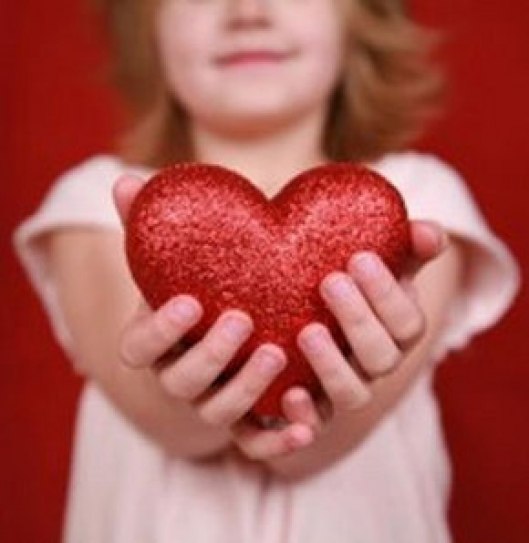 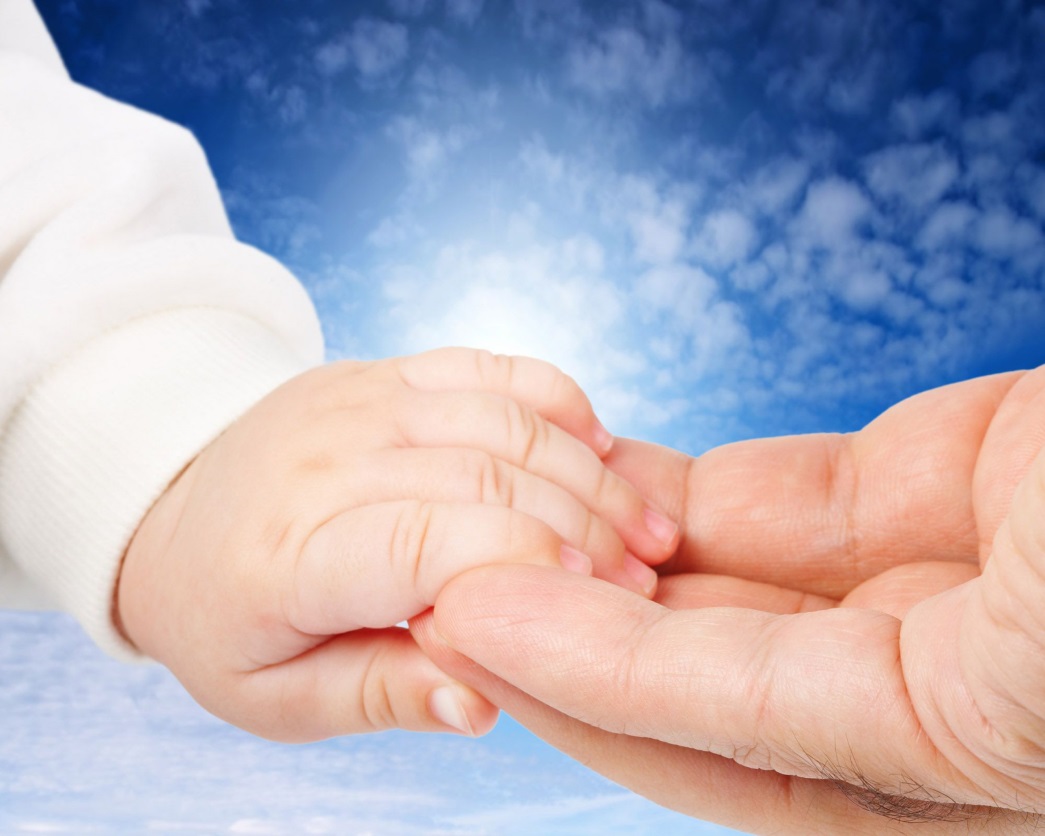 Вы знаете, что, с медицинской точки зрения,все они – инвалиды 1-й группы?
русский  генерал-фельдмаршал  Михаил  КУТУЗОВ  (1745  –  1813) 
английский  вице-адмирал  Горацио  НЕЛЬСОН  (1758  –  1805) 
немецкий  композитор  Людвиг  ван  БЕТХОВЕН  (1770  –  1827) 
русский  и  советский  ученый,  изобретатель  и  писатель-фантаст 
Константин  ЦИОЛКОВСКИЙ  (1857  –  1935) 
президент  США  Франклин  РУЗВЕЛЬТ  (1882  –  1945) 
русский  советский  писатель  Николай  ОСТРОВСКИЙ  (1904  –  1936) 
советский  летчик-истребитель  Алексей  МАРЕСЬЕВ  (1916  –  2001) 
английский  ученый-физик  Стивен  ХОКИНГ  (род.  1942  г.) 
американский  певец,  мульти-музыкант  и  композитор  Стиви  УАНДЕР  (род  в  1950  г.) 
шестикратный  чемпион  Паралимпийских  игр,  Заслуженный  мастер  спорта  России 
Сергей  ШИЛОВ  (род.  1970  г.) 
российская  певица  и  общественный  деятель,  Заслуженная  артистка  России 
Диана  ГУРЦКАЯ 
австралийский  общественный  деятель  Ник  ВУЙЧИЧ  (род.  1982  г.)
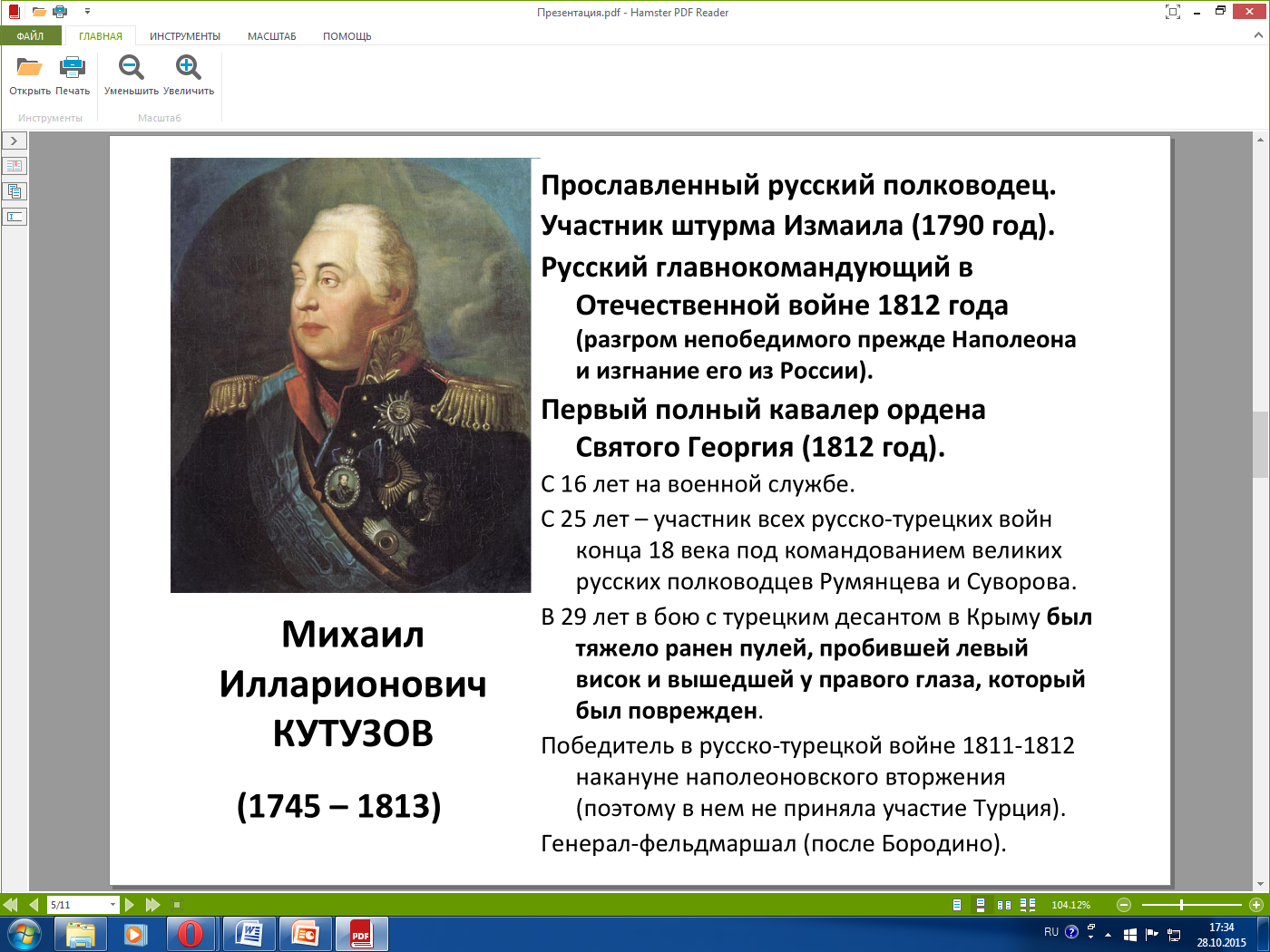 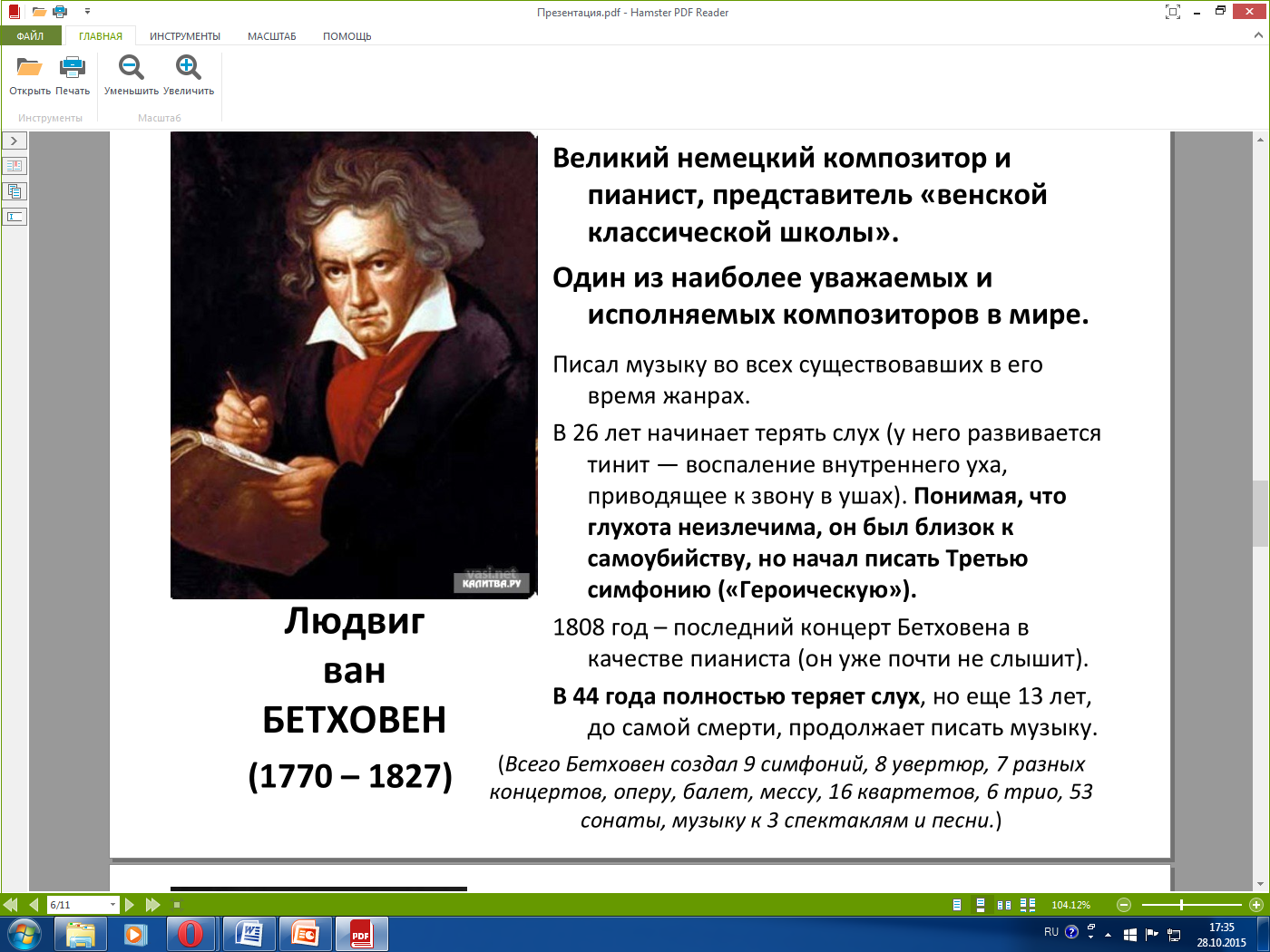 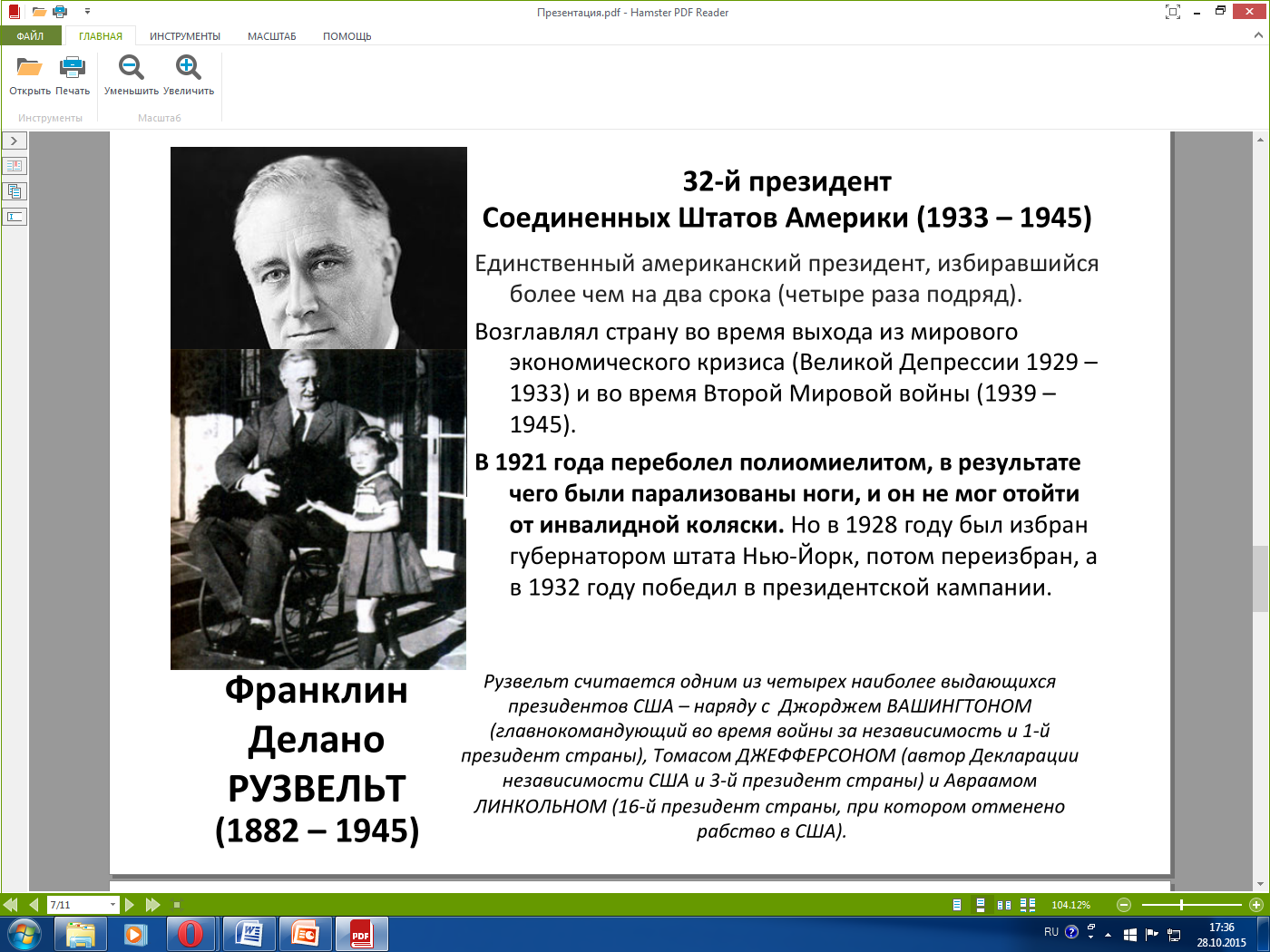 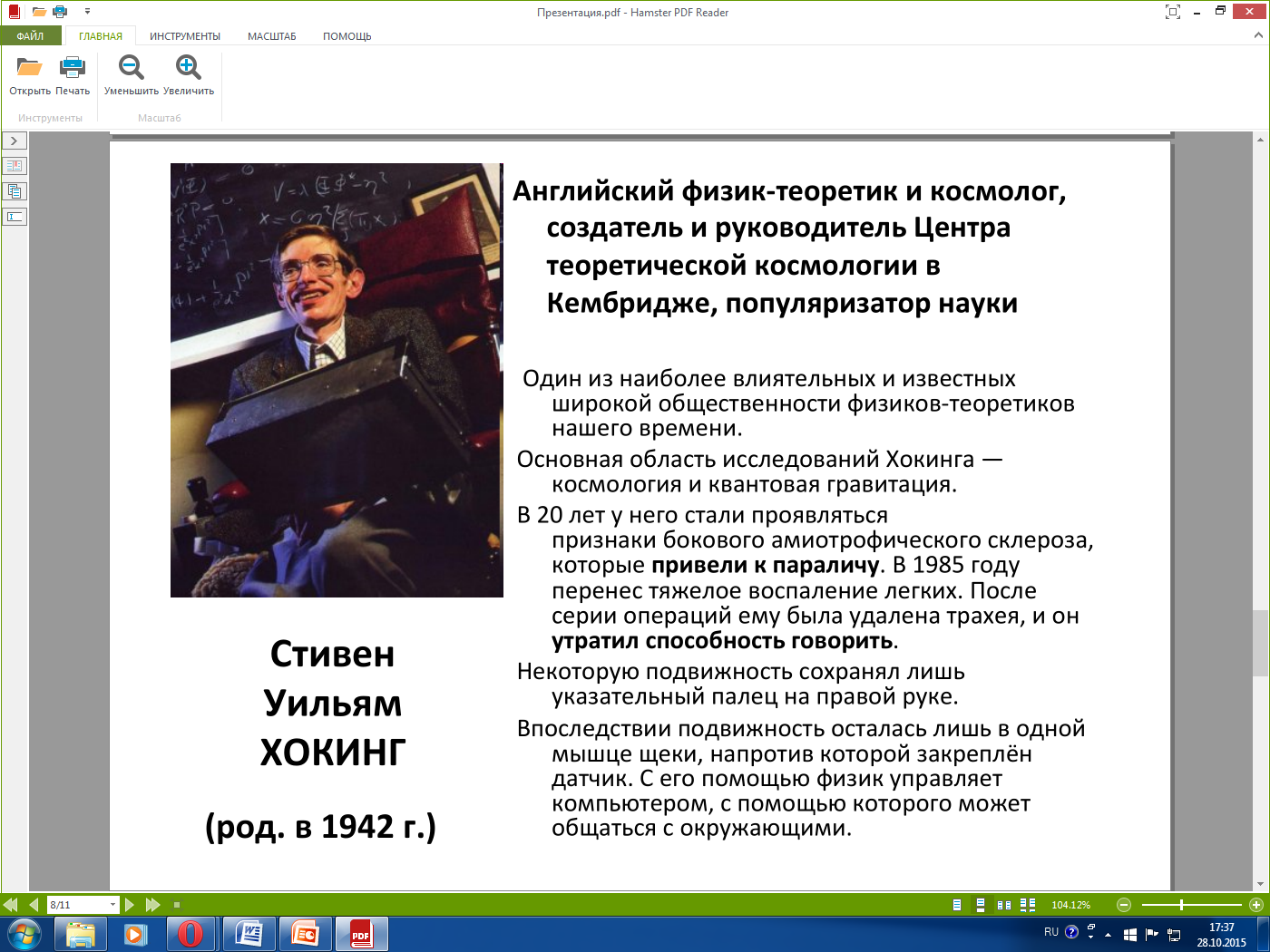 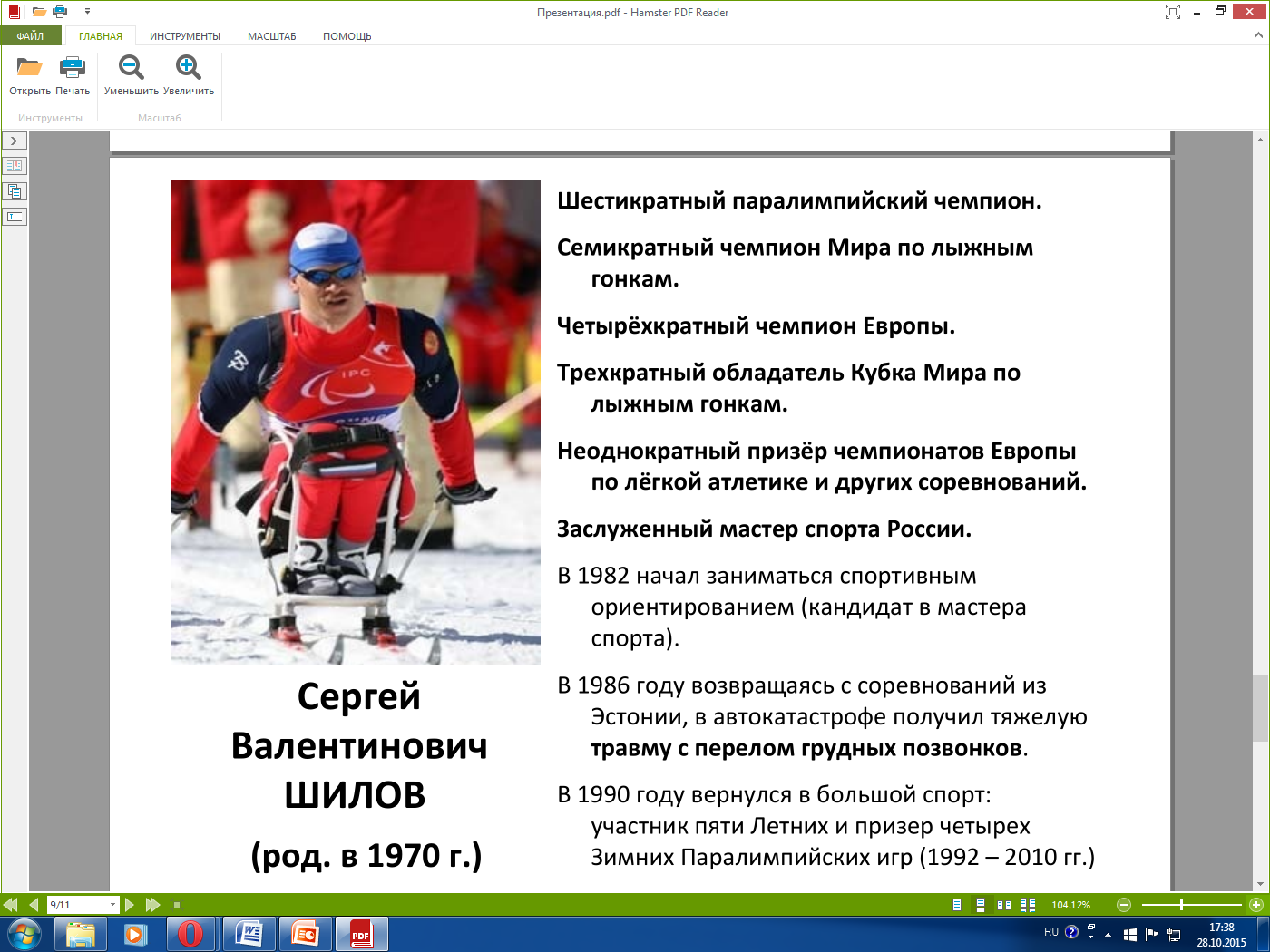 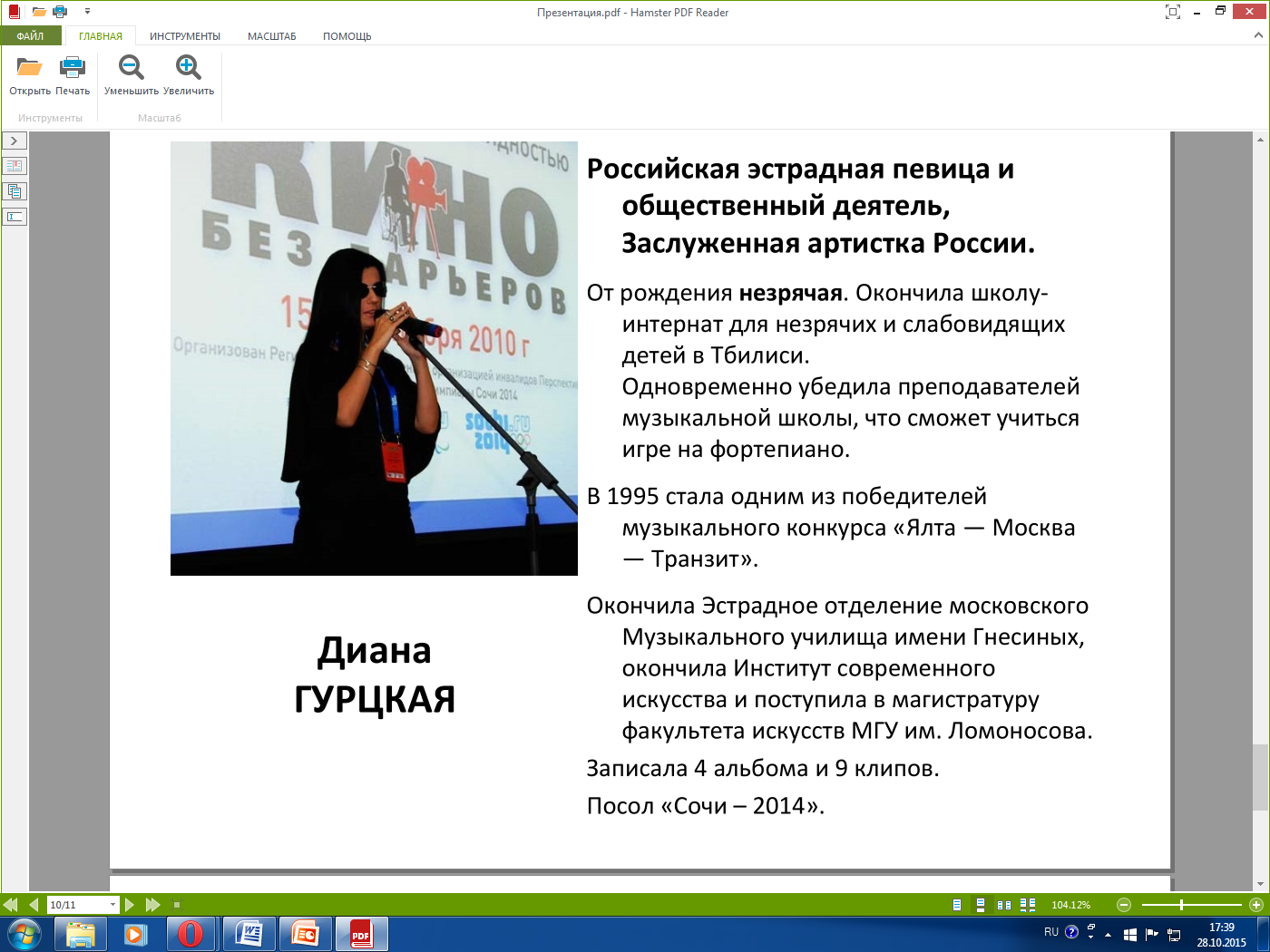 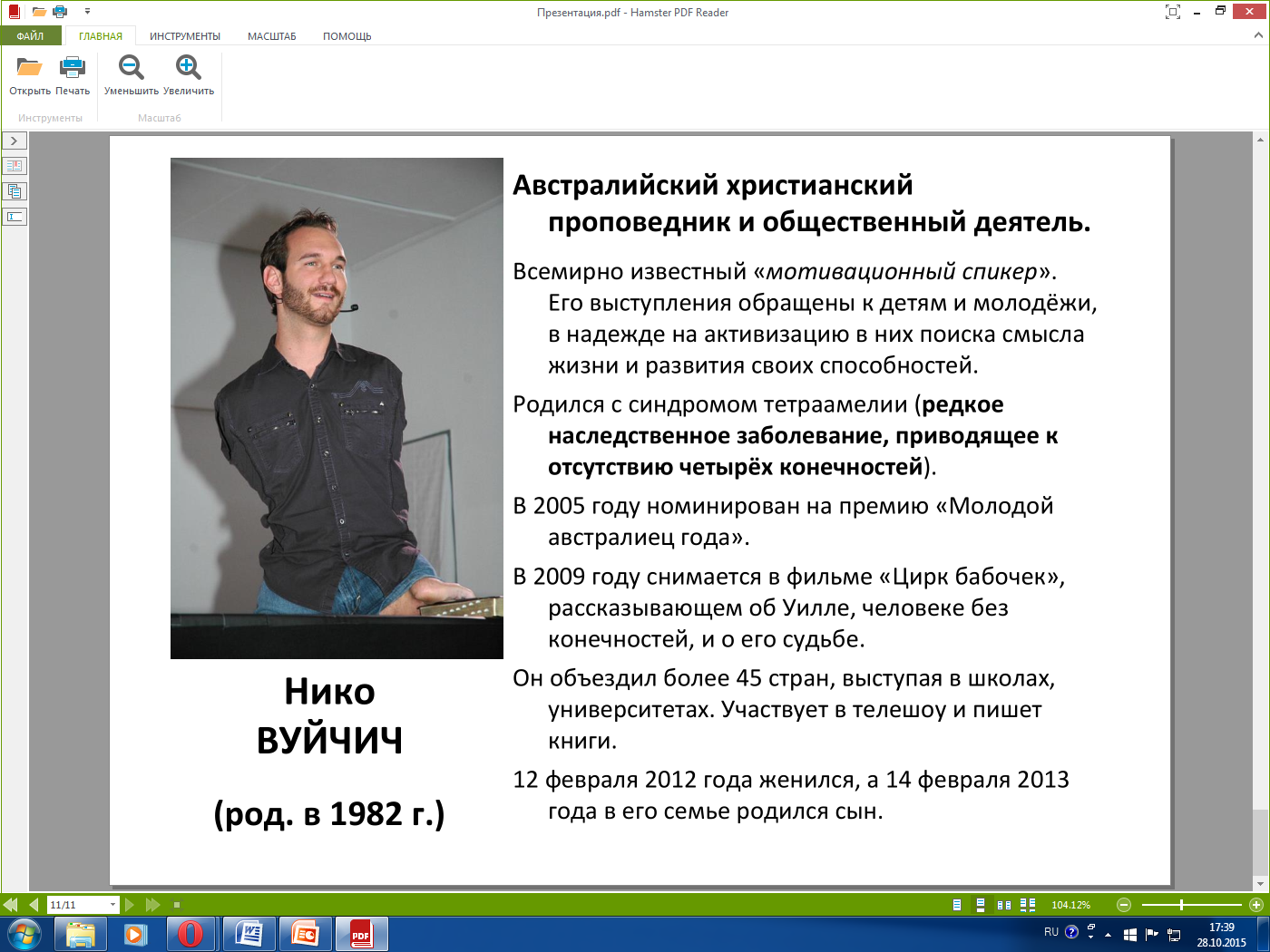 Мы должны быть 
все вместе!!!
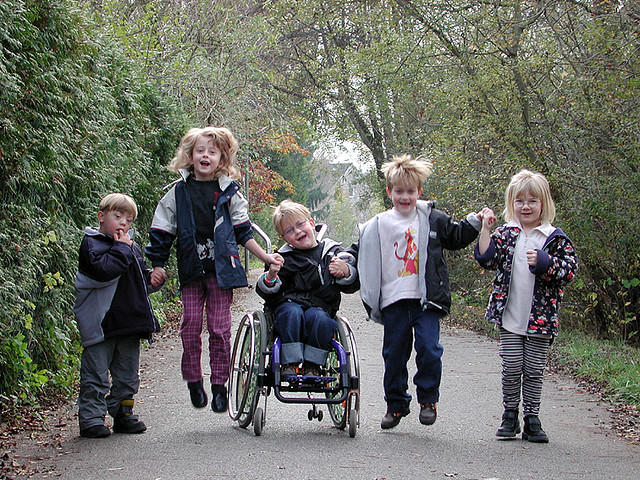